CERT Train-the-Trainer
Unit 3: CERT Basic Training Unit 1 Review
What Do You Think?
What is the purpose of CERT Basic Training Unit 1?
PM 3-2
CERT Train-the-Trainer Unit 3: Basic Training Unit 1 Review
3-1
The Purpose of Unit 1
What is the purpose of CERT Basic Training Unit 1?
To introduce the CERT Program and its role in the community
To inspire people to actively participate in their local CERT Program
To give information on disaster preparedness activities for the home and workplace
PM 3-2
CERT Train-the-Trainer Unit 3: Basic Training Unit 1 Review
3-2
What Do You Think?
What are the learning objectives for this unit? (Unit 1)
PM 3-2
CERT Train-the-Trainer Unit 3: Basic Training Unit 1 Review
3-3
What Do You Think?
Learning Objectives, Unit 1
What are the learning objectives for this unit?
To describe the functions of CERT, their role as a CERT volunteer, and how CERT fits into their community’s emergency preparedness plans
To describe the types of hazards most likely to affect their community and the possible impact those hazards have
To prepare themselves and their families for possible disasters that their community faces
PM 3-2
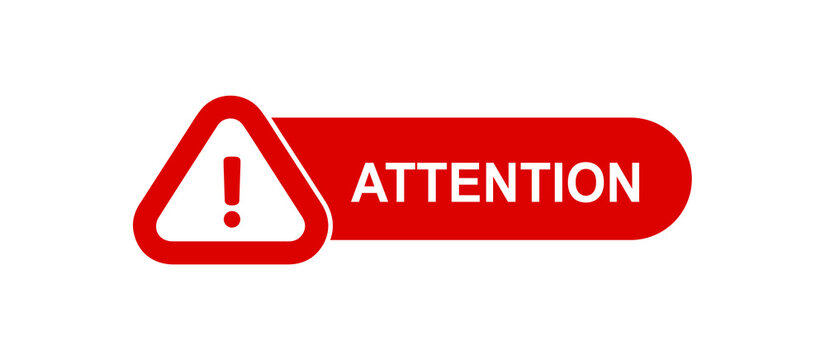 CERT Train-the-Trainer Unit 3: Basic Training Unit 1 Review
3-4
Key Topics
Overview of the course
Roles and responsibilities in disaster preparedness
Elements of disasters
Disaster preparedness for the home and workplace
Importance of hazard mitigation
Role of CERT
Protection for disaster workers
Additional Training
PM 3-2
CERT Train-the-Trainer Unit 3: Basic Training Unit 1 Review
3-5
Hands-On Activities
Building a Tower!
Execute!
PM 3-3
CERT Train-the-Trainer Unit 3: Basic Training Unit 1 Review
3-6
Tips for Teaching Unit
Make the material relevant to the local area
Stress community- and disaster-specific hazard mitigation activities
Limit number of “war stories” told
Explain who is providing personal protective equipment (PPE) and kits for CERT volunteers and suggest where to find materials
Be ready to answer a lot of questions
Be dynamic and engaging
PM 3-3
CERT Train-the-Trainer Unit 3: Basic Training Unit 1 Review
3-7
Connection to Course
Focusing on preparedness lays the basis for all CERT activities covered in later units
Prepare household first
Then more ready to work with CERT
Sets the tone for the rest of course
Lets people know what will be covered in the rest of course
Gives a taste of how the course will be taught and whether they will enjoy it
PM 3-4
CERT Train-the-Trainer Unit 3: Basic Training Unit 1 Review
3-8